Laboratorio AI
Restituzione in plenaria
Gruppo 2
Relatore:
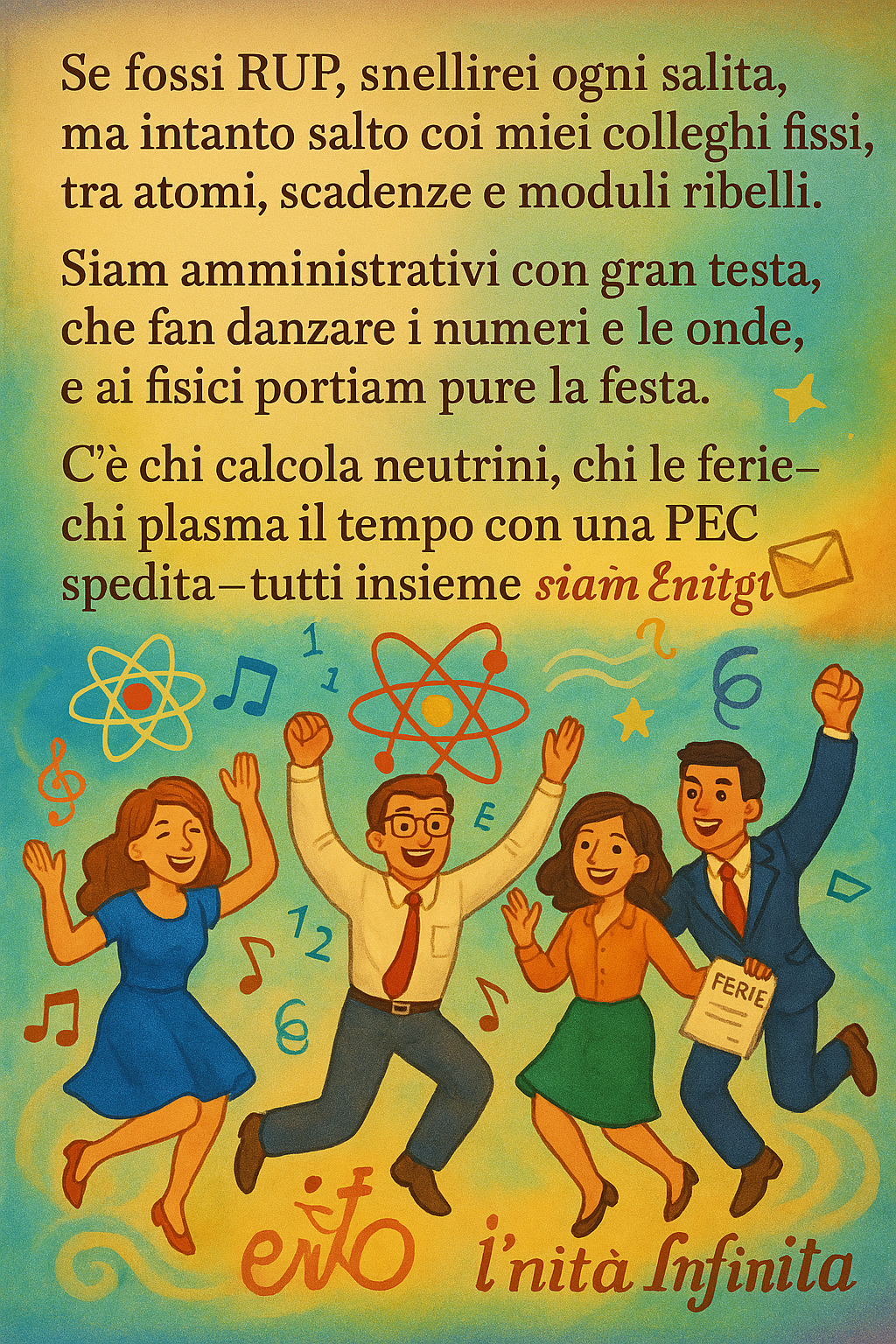 Se fossi RUP, snellirei ogni salita,ma intanto salto coi miei colleghi fissi,tra atomi, scadenze e moduli ribelli.

Siam amministrativi con gran testa,che fan danzare i numeri e le onde,e ai fisici portiam pure la festa.

C’è chi calcola neutrini, chi le ferie,chi plasma il tempo con una PEC spedita—tutti insieme siam energia infinita.
"Onda d’ingegno, forza d’ufficio."
Relatore:
L’IA e il Benessere sul Lavoro – L’IA può aiutare a lavorare meglio e con meno stress?
1. "I neutrini li catturiamo insieme, lo stress lo lasciamo all’AI."
2. "L’AI ci aiuta a respirare: meno rincorse, più squadra."
3. "La scadenza non fa più paura: l’AI ci semplifica la cura."
Relatore:
L’IA e il Benessere sul Lavoro – L’IA può aiutare a lavorare meglio e con meno stress?
Creare un interlocutore virtuale nostro avatar con il quale confrontarci per ridurre lo stress e che ci aiuti nella gestione delle scadenze.
Relatore:
Gruppo 9
Relatore: